Круглый стол
«Воспитательный потенциал музея в образовательной организации»
30 марта 2023 г.
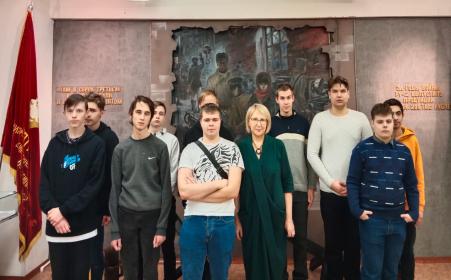 «Использование воспитательного потенциала музея образовательного учреждения: проблема сохранения преемственности»
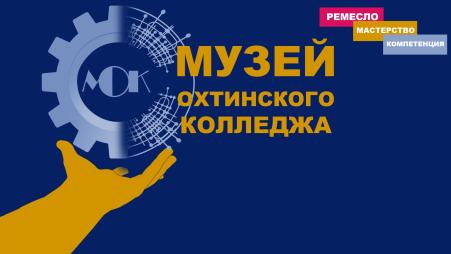 Дербилова Людмила Владимировна,
заведующая музеем СПб ГБ ПОУ «Охтинский колледж»
2
Музей Охтинского колледжа. История создания.1984 год
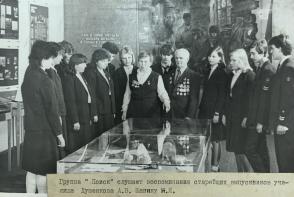 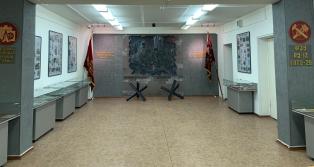 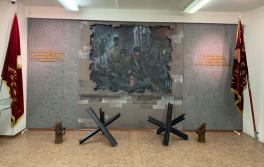 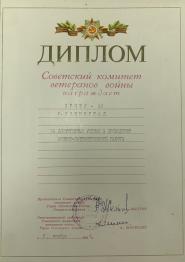 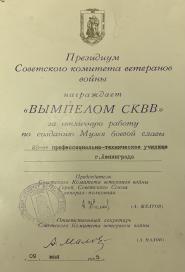 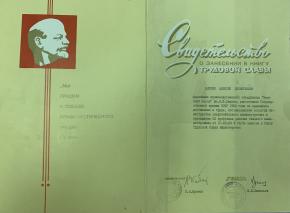 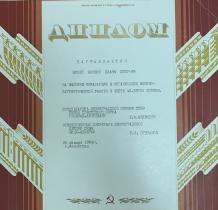 3
Блокадный зал
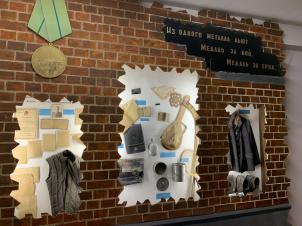 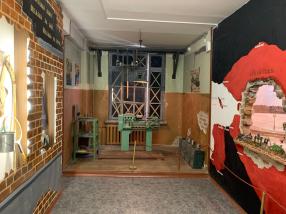 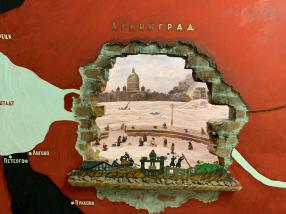 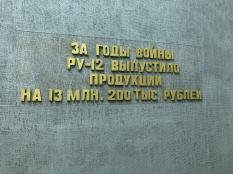 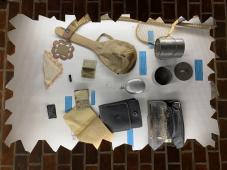 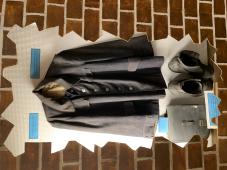 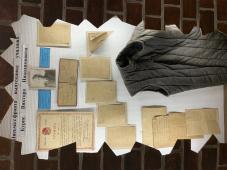 4
Встречи учащихся  СПТУ – 29 с ветеранами
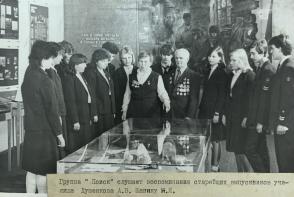 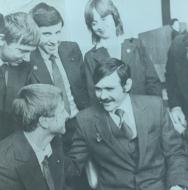 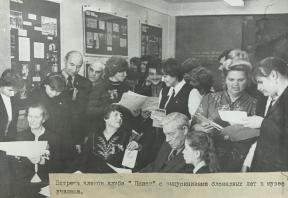 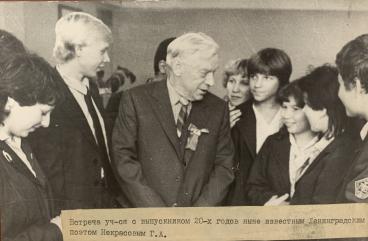 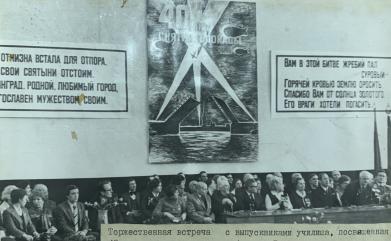 5
"Живые голоса в память об умолкнувших»8 сентября 2022 года 12-00
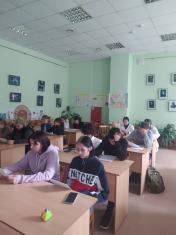 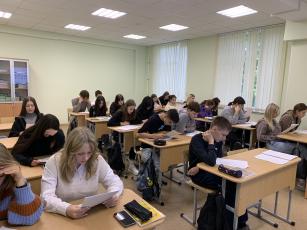 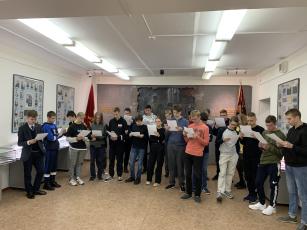 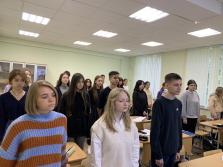 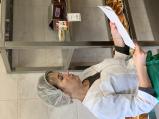 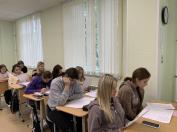 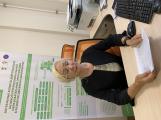 Прочитано 5000 имен ленинградцев, погибших в годы блокады
6
Проект «Блокадная ласточка»
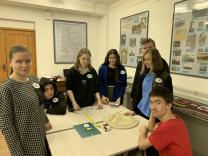 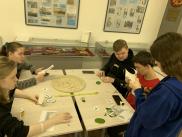 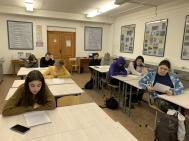 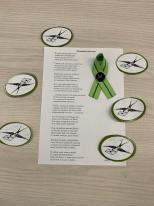 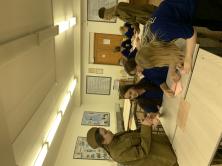 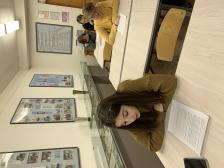 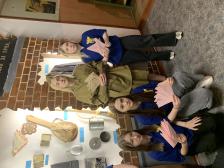 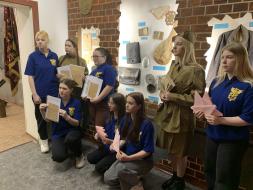 7
Выставки. Музейно-педагогические занятияВыставка «Спасенное детство»
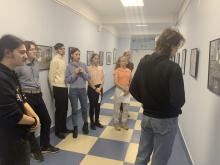 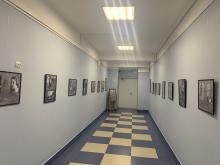 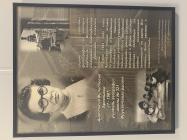 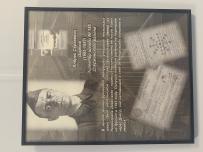 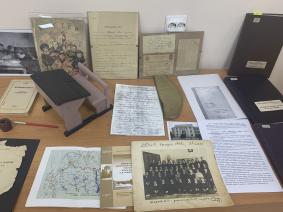 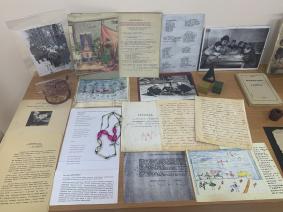 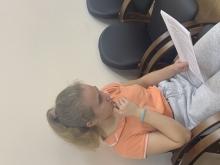 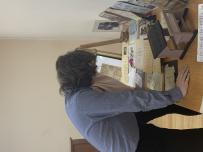 8
Выставка «Счастливое советское детство»Музейно-педагогическое занятие
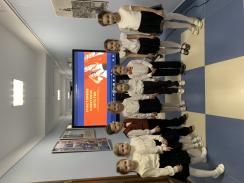 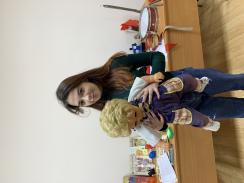 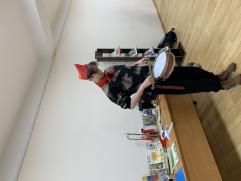 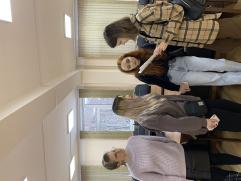 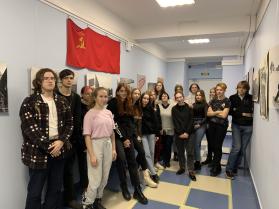 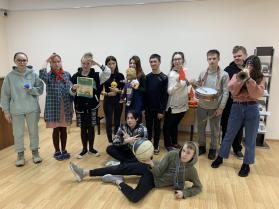 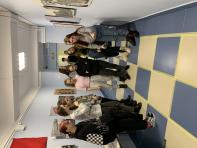 9
Дружба с детскими садами
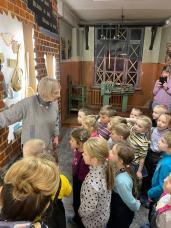 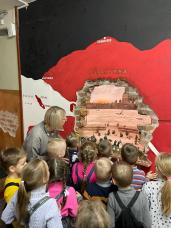 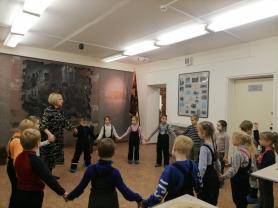 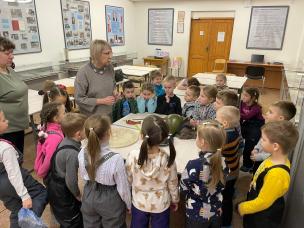 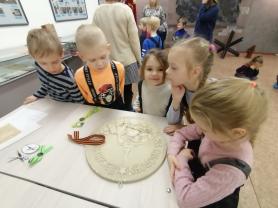 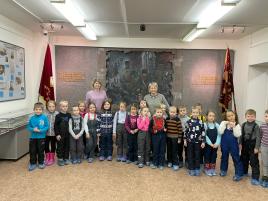 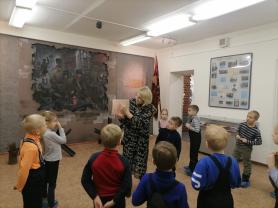 10
Конкурс чтецов «Жди меня …»
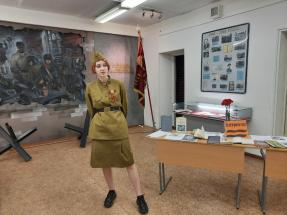 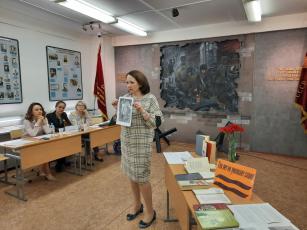 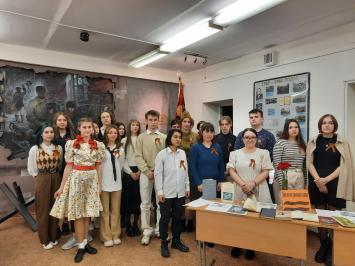 11
Проект «История успеха»
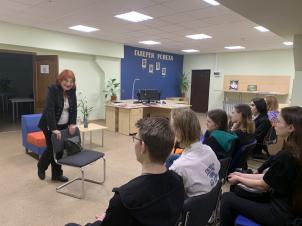 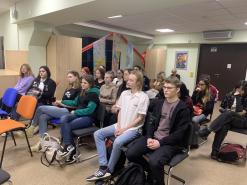 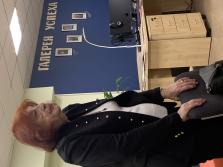 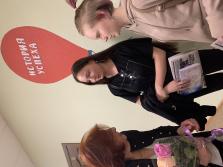 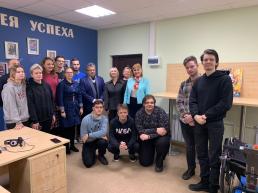 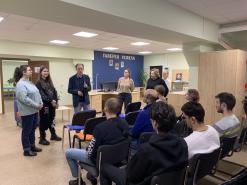 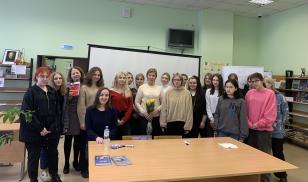 12
Встречи с ветеранами ОМОН «Балтика»
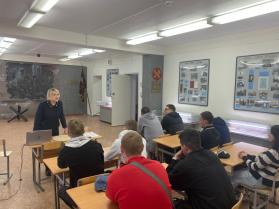 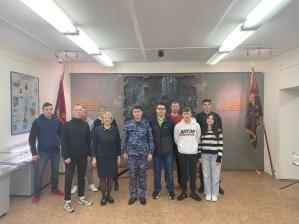 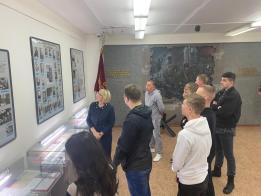 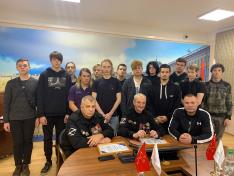 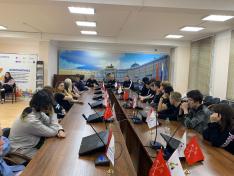 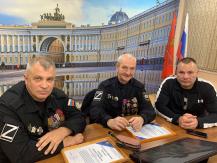 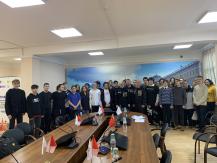 13
Памяти Эдгара Абдуллаева  (24.07.2000 – 16.08.2022)
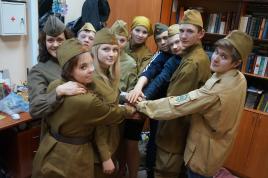 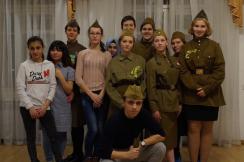 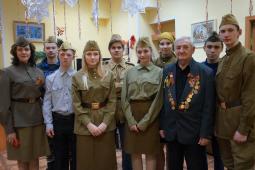 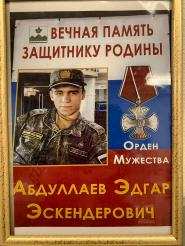 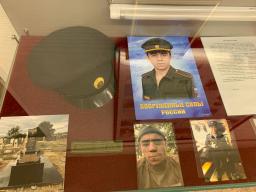 14
Спасибо за внимание!
Музей Охтинского колледжа
museum@okhtacoll.ru
15